Section 13.2
Inference Concerning β1
Inference Concerning β1
Confidence Interval for β1
Confidence Interval for β1 (cont.)
100(1 − 𝛼)% Confidence Interval for β1
Example
A model relating the age of a Honda Civic LX sedan to the asking price of the automobile was constructed.

Asking Price = β0 + β1  (Age).

If the data given below is considered a random sample of Honda Civics, then a relationship can be constructed from the sample data.
Example (cont.)
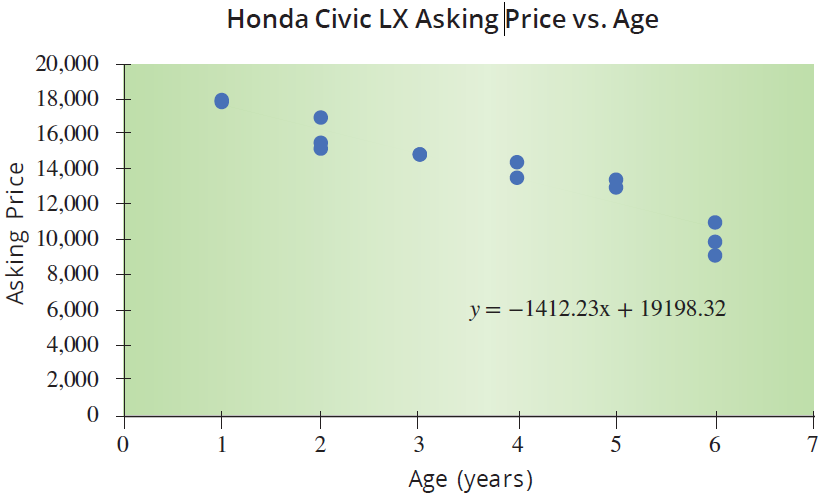 Example (cont.)
Least squares regression line:
Example (cont.)
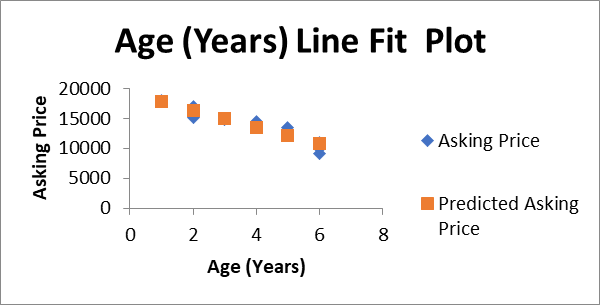 Example (cont.)
Example (cont.)
95% confidence interval for β1
Example (cont.)
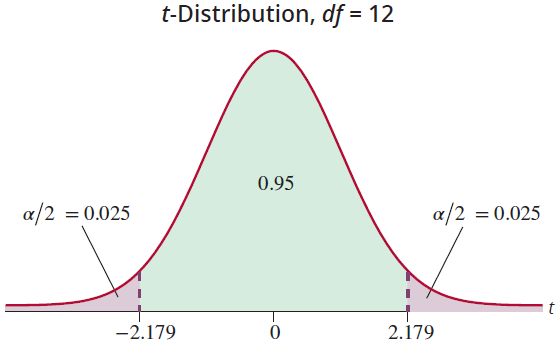 Example (cont.)
Standard deviation of b1
Example (cont.)
Example (cont.)
Example (cont.)
Example (cont.)
Example (cont.)
99% confidence interval for β1 using the model described in the previous example.
Example (cont.)
Testing a Hypothesis Concerning β1
Example
Using the data in from the previous example, determine if there is overwhelming evidence at the α = 0.05 level of a relationship between the price of a Honda Civic and its age.
Example (cont.)
Example 13.2.4 (cont.)
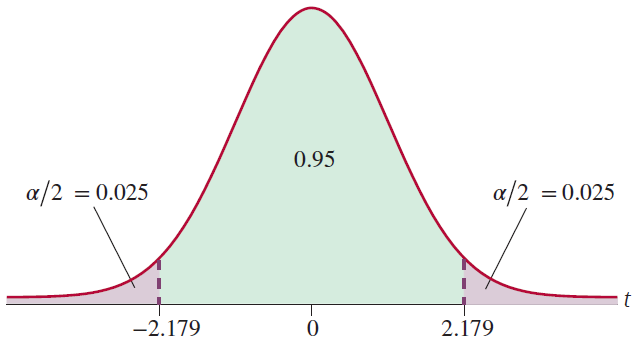